COMITÊ TRANSFUSIONAL
Almeri Marlene Balsan
COMITÊ TRANSFUSIONAL
Histórico
Objetivo
Composição
Estrutura de cada comitê
A experiência do comitê transfusional no serviço de hemoterapia do HCPA
Início em março de 2001 –ordem de serviço 003/2001 VPM/GENF.
Protocolos transfusionais
Adulto
Pediátrico
Transfusão maciça
COMITÊ TRANSFUSIONALHISTÓRICO 1
1936 – Bock postula a necessidade de desenvolver critérios de monitoramento, para avaliar “a priori e a posteriori”, o uso apropriado dos hemocomponentes. (N. Engl. J. Med. 1936; 215: 421 – 425)

1937 – Fantus publica a formação do primeiro comitê multidisciplinar hospitalar, para monitorização das transfusões de hemocomponentes. (JAMA 1937; 109: 128 – 131)
COMITÊ TRANSFUSIONALHISTÓRICO 2
1951 – O Ministério da Saúde Britânico requer que os médicos de cada instituição tenham reuniões periódicas para discutir e avaliar o uso dos hemocomponentes. (Lancet 1951; 2: 1044)
1957 – Cantor D. mensiona que a transfusão de 1 unidade de sangue, que não se considera necessária, colocaria o médico solicitante em risco de responsabilidade legal em caso de efeitos adversos. (GP, 1957; 16:82 – 84)
1960 – Graham-Stewart registram que auditorias contínua resultam em significativa diminuição do número de transfusões. (Lancet 1960; 2: 421 – 424)
COMITÊ TRANSFUSIONALHISTÓRICO 3
1961 – Inicia a exigência dos hospitais em ter estabelecidos processos para analisar e documentar o uso de sangue e seus componentes de forma rotineira pelo corpo clínico. (Bulletin Of Joint Commission on Accreditaion, 6/march/1961)
Necessário para a acreditação hospitalar. (JCAHO, Chicago; 1984, PP, 86 – 87/1988:128)
COMITÊ TRANSFUSIONALHISTÓRICO 4
2002 – “As unidades de saúde que tenham Serviço de Hemoterapia nas suas dependências deverão constituir um Comitê Transfusional, multidisciplinar, do qual faça parte um representante do Serviço de Hemoterapia. Este comitê tem como função o monitoramento da prática hemoterápica na instituição.” (Agência Nacional de Vigilância Sanitária - Resolução – RDC nº 343, de 13 de dezembro de 2002. Anexo I; A.5 – Gonzalo Vecina Neto)
COMITÊ TRANSFUSIONALOBJETIVO/QUALIDADE
Fornecer a cada paciente procedimentos diagnósticos e terapêuticos, assegurando o melhor resultado para a sua saúde, com o menor custo e com o menor risco iatrogênico.
OMS
COMITÊ TRANSFUSIONAL
Este Comitê tem como funçãoo monitoramento da prática transfusionalna instituição.
COMITÊ TRANSFUSIONALOBJETIVOS
Melhorar as práticas hemoterápicas da instituição;
Aumentar a segurança transfusional;
Otimizar o uso do hemocomponentes;
Reduzir os erros transfusionais;
Estreitar a relação com os diversos serviços do hospital;
Criar programa efetivo de revisão da utilização do sangue;
Promover atualização em hemoterapia;
Atender exigências legais.
COMITÊ TRANSFUSIONAL
É COMPETÊNCIA do Comitê Transfusional o monitoramento da prática hemoterápica na instituição de assistência à saúde visando o uso racional do sangue, atividade educacional continuada em hemoterapia, a hemovigilância e a elaboração de protocolos institucional no atendimento a rotina hemoterápica.
Os serviços de hemoterapia e as instituições de assistência a saúde que possuam agências transfusionais, constituirão seu próprio Comitê Transfusional.
A constituição do Comitê Transfusional será compatível e adequar-se-á às necessidades e complexidades de cada serviço de hemoterapia.
COMITÊ TRANSFUSIONALCOMPETÊNCIAS 1
Zelar pelo cumprimento das normas regionais, nacionais internacionais e institucionais relativos aos assuntos de sua competência.
Revisar periodicamente a legislação relacionada à politica transfusional e sua aplicação na legislação.
Monitorar os eventos adversos a transfusão de sangue e hemocomponentes , juntamente com a comissão de  hemovigilância.
Elaborar normas, analisar e emitir pareceres, realizar avaliações e auditorias, promover ações educativas e de divulgação sobre questões relativas ao processo de hemotransfusão.
COMITÊ TRANSFUSIONALCOMPETÊNCIAS 2
Elaborar planos de ação e estabelecer estratégias de atuação para aumentar a segurança transfusional, dentro da área de abrangência estabelecida  na instituição.
Promover educação continuada na área transfusional para profissionais de saúde integrantes da equipe assistencial.
Estabelecer critérios transfusionais em conhecimento científico adequado ao atendimento dos pacientes na instituição.
Desenvolver mecanismos  para avaliações das requisições transfusionais antes de sua liberação para uso.
COMITÊ TRANSFUSIONALFUNCIONAMENTO
Coordenador do CT tem atribuição de convocar as reuniões.
As reuniões ordinárias são realizadas mensais, já estabelecida em cronograma data, hora e duração.
Em caso de falta dos membros, estes devem justificá-la por escrito.
Deve ser realizada ata de cada reunião, onde os membros consignarão sua presença, ficando ajustado as pendências, conclusões, deliberações e resoluções. A ata deverá ser assinada.
Uma cópia da ata deve ser encaminhada a Direção Técnica/Médica da instituição ao qual faz parte.
O Comitê Transfusional deverá fazer avaliação das transfusões realizadas e dos eventos.
COMITÊ TRANSFUSIONAL
As instituições  de assistência a  saúde que não possuam Agência Transfusional, participarão das atividades  do Comitê Transfusional do serviço de hemoterapia que as assiste ou constituirão o seu comitê transfusional.
O serviço de hemoterapia colaborará com as atividades do Comitê Transfusional das instituições de assistência à saúde para as quais forneça componente sanguíneo para atividade transfusional, de elaboração e implementação de protocolos para controlar as indicações, o uso e o descarte dos hemocomponentes sanguíneos, quando solicitado.
COMITÊ TRANSFUSIONAL
Composição
Institucional:Cada instituição hospitalar pública ou privada, núcleo de hemoterapia, agência transfusional, deverá ter o seu Comitê transfusional.
Multidisciplinar:Amplamente divulgado suas funções e  área de atuação.Informativo, educativo e atualizado nos temas pertinentes às áreas de hemoterapia e hemovigilância.
COMITÊ TRANSFUSIONAL2001
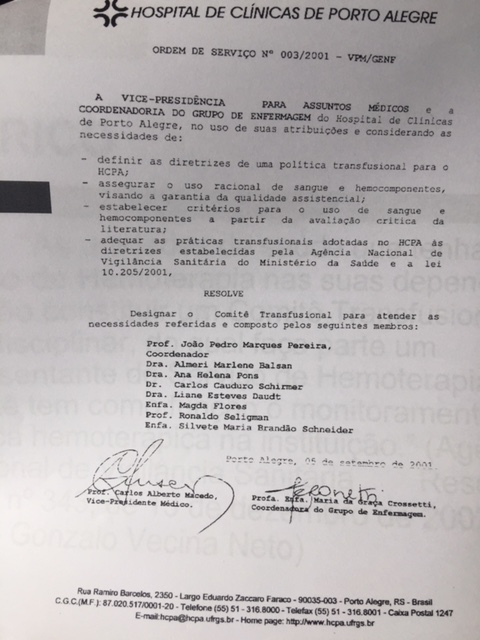 ESTRUTURA DO COMITÊ TRANSFUSIONAL
2001
COMITÊ TRANSFUSIONAL2017
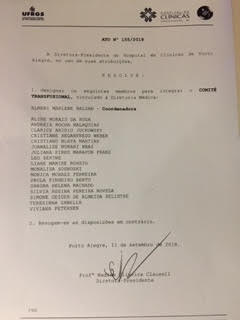 ESTRUTURA DO COMITÊ TRANSFUSIONAL
2018
COMITÊ TRANSFUSIONALHCPA
1ª REUNIÃO DO COMITÊ TRANSFUSIONAL DO HCPA EM 2001:
Representantes  dos  serviços clínicos, cirúrgicos , anestesia, enfermagem, administrativos;
Representante da direção;
Ampla discussão;
Revisão de literatura;
Apresentação de protocolo para o corpo clínico do hospital;
Composição definitiva do comitê transfusional.
COMITÊ TRANSFUSIONALNOSSA EXPERIÊNCIA
Protocolo transfusional;

Solicitação transfusão/hemocomponentes;

Aproximação com os serviços /troca de experiências;

Conceituar solicitações urgentes/emergência;

Reservas de hemocomponentes para cirurgias;

Estorno de hemocomponentes.
COMITÊ TRANSFUSIONAL
Termo de consentimento  livre e esclarecido para Transfusão e sangria terapêutica,
Reforçar dupla checagem, registros, sinais vitais ,no momento de infundir o hemocomponente.
Maletas térmicas para transporte do hemocomponente.
Kit de sangue do grupo O, Rh negativo no bloco cirúrgico para atendimento em emergências, juntamente com a unidade de terapia transfusional.
Resoluções de não conformidade criada em solicitação de hemocomponente e este não ser utilizado.
COMITÊ TRANSFUSIONAL
Transplante hepático , paciente com provas incompatíveis, equipe do S.Hemoterapia mobilizada, cirurgia suspensa.
Curso EAD , Reações transfusionais – divulgar e enfatizar  a importância para todos.
CTI – reforçar a importância de dupla checagem.
Indicadores  sobre adequação no número de hemocomponentes. 
Indicadores de estorno de hemocomponentes.
Pesquisa de mercado de equipamento para aquecimento de sangue.
Disponibilizar protocolos transfusionais .
COMITÊ TRANSFUSIONAL
Aulas Dr. Leo Sekine, revisão de estudo de maior relevância sobre uso de Concentrados de plaquetas por Aféreses e Randômicas, com o objetivo de hierarquizar indicação.
Convocar doadores para coleta de amostras de sangue para verificar soroconversão de testes sorológicos.
Amostras recebidas com identificação inadequada.
Coletar amostras de RN para testes pré transfusionais exclusivos ou compartilhar  amostras coletadas para exame de laboratório.		
Aulas  em geral esclarecimento institucional de boas práticas transfusional.
COMITÊ TRANSFUSIONALPROBLEMAS
Inoperante;
Sofrer influência de membros proeminentes;
Agenda insignificante;
Reuniões insignificantes e inconsequentes;
Incapacidade em resolver conflitos;
Falta de respeito e autoridade;
Visto como decoração;
Membros permanentes e relegados ao ostracismo.
COMITÊ TRANSFUSIONALEXPERIÊNCIA NO HCPA
Ações realizadas :

Melhorar a qualidade;

Controlar riscos;

Atingir a eficiência.
COMITÊ TRANSFUSIONAL
A Hemoterapia Brasileira é um reflexo de longo processo de construção, baseado no esforço iniciado na década de 1960 com destacado avanço na década dos anos 1980 - 1990.

Caminhando no novo século para alcançar um significativo desenvolvimento técnico científico e de prestação de serviço qualificado.
HEMOVIGILÂNCIA
HEMOVIGILÂNCIA
HEMOVIGILÂNCIA é um sistema de avaliação e alerta que abrange todo o ciclo do sangue, organizado com o objetivo de recolher e avaliar e disponibilizar informações sobre os efeitos indesejáveis da utilização de hemocomponentes a fim de prevenir seu aparecimento ou recorrência.
Objetivo também é aumentar a segurança doador/receptor.
É melhorar a qualidade dos processos e produtos.
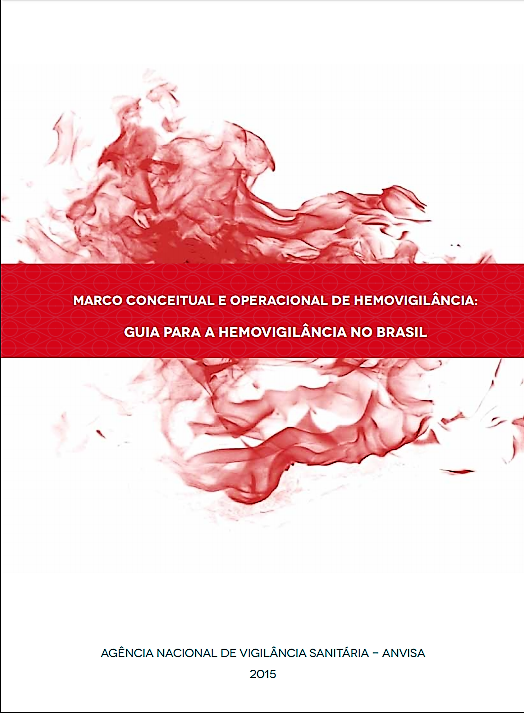 HEMOVIGILÂNCIA
O propósito deste documento é definir diretrizes para a ampliação do escopo da hemovigilância no país, com a inclusão da vigilância dos eventos adversos que  podem ocorrer em todo o ciclo do sangue*.
INCORPORA A RETROVIGILÂNCIA.
INCLUI A REAÇÃO A DOAÇÃO E EVENTOS ADVERSOS.
*Entende-se por ciclo do sangue o processo que engloba todos os procedimentos técnicos referentes às etapas de captação, seleção e qualificação do doador; do processamento,  armazenamento , transporte e distribuição dos hemocomponentes; dos procedimentos pré-transfusionais e do ato transfusional.
HEMOVIGILÂNCIAMAPA HISTÓRICO 1
2001 – Constituição do grupo técnico - Sistema Nacional de Hemovigilância.
2001 – 2002 - Capacitação para a rede Notificadora.
2002 – RDC 343, de 13 dezembro Anexo I A.5 - As unidades de saúde que tenham Serviço de hemoterapia nas suas dependências deverão constituir um COMITE TRANSFUSIONAL.
2002 – 2006 - Notificação pelo SINEPS – Uso pelo Hospitais sentinelas o Sistema de Informação de Notificação de Eventos Adversos e Queixas Técnicas relacionadas a Produtos de Saúde.
HEMOVIGILÂNCIAMAPA HISTÓRICO 2
2004 – Manual Técnico para a investigação de transmissão de doenças pelo sangue.
2005 – Formulação de um sistema informatizado, on-line, de notificação de eventos e queixas técnicas de produtos sob vigilância sanitária –NOTIVISA.
2006 – Lançamento do NOTIVISA.
2007 – Lançamento do Manual Técnico de Hemovigilância das Reações transfusionais imediatas e tardias não infecciosas.
HEMOVIGILÂNCIAMAPA HISTÓRICO 3
2011 – 13 DE JUNHO – Portaria Art.. 2º Execução das ações de vigilância sanitária, controle de qualidade e vigilância epidemiológica.

2015 – Anvisa – Marco conceitual e operacional da hemovigilância: guia para a hemovigilância no Brasil:
O propósito deste documento é definir diretrizes para a ampliação do escopo da hemovigilância no país, com a inclusão da vigilância dos eventos adversos que podem ocorrer em todo o ciclo do sangue.
HEMOVIGILÂNCIACOMPETÊNCIA
Coordenação, processamento e análise da informação registrada de forma oportuna, com  monitoramento e rastreabilidade de todo o processo do ciclo do sangue.
HEMOVIGILÂNCIAOBJETIVOS
Identificar riscos;
Melhorar a qualidade de processos e produtos;
Aumentar a segurança do paciente;
Monitorar e gerar ações para correção de não conformidades;
Monitorar todo o processo da captação à transfusão.
HEMOVIGILÂNCIADEVE ESTAR PREPARADA PARA:
Julgar o significado do evento em todos os níveis.
Coleta e análise dos dados.
Informar de modo ágil e eficaz.
Contribuir para a segurança e qualidade dos hemocomponentes.
Treinamentos frequentes para as equipes.
Realização de articulação entre os diversos membros=parceiros=atores.
Garantia da homogeneidade da informação coletada.
HEMOVIGILÂNCIADEVE ESTAR PREPARADA PARA:
Implantação de medidas corretivas, preventivas e não punitivas.
Implantação de mecanismos de alerta rápido e eficaz para as reações que possam afetar mais de um receptor.
Divulgações das informações. 
Intensificar busca ativa.
Sensibilização da equipe de saúde.
Educação continuada dos profissionais envolvidos na cadeia transfusional.
Estimular as notificações espontâneas.
HEMOVIGILÂNCIADESAFIOS
Implementar a produção de informações com foco na qualidade e redução de riscos.
Implantar, monitorar e avaliar efeitos adversos  no impacto segurança x risco
Hemovigilância do ciclo do sangue, desde o doador até o receptor.
HEMOVIGILÂNCIAETAPAS
Captação.
Triagem clínica.
Coleta(doação).
triagem sorológica e imuno hematológica.
Processamento do sangue, liberação, rotulagem e  armazenamento.
Terapia Transfusional – testes pré-transfusionais, decisão transfusional, administração e monitoramento.
HEMOVIGILÂNCIAETAPAS DO PROCESSO 1
Decisão e prescrição do hemocomponentes
Otimização da prescrição dos hemocomponentes.
Melhor otimização dos critérios.
Aumento da utilização de sangue fenotipado.
Identificação dos pacientes e coletas
Garantia das condições de registros dos pacientes.
Diminuição do número de erros na tipagem.
Informatização do processo.
Solicitação do hemocomponente 
Diminuição dos erros relacionados à prescrição de hemocomponente.
HEMOVIGILÂNCIAETAPAS DO PROCESSO 2
Transporte de hemocomponentes 
Redução de atraso.
Respeito às normas de temperatura.
Recebimento e conservação do hemocomponentes 
Identificação correta do produto recebido, adequado, solicitação/entregue (quantidade/qualidade e integridade).
Armazenamento adequado.
POPs de conservação dos hemocomponentes.
Melhorias no gerenciamento dos produtos para reutilização.
HEMOVIGILÂNCIAETAPAS DO PROCESSO 3
Administração dos hemocomponentes e acompanhamento do receptor
Rigor no controle de qualidade pré-transfusional e acompanhamento do paciente.
Redução do número de acidentes transfusionais por incompatibilidade (por erros relacionados a bolsa do hemocomponente ou identificação do paciente).
Incidente transfusional  
Aumento  de registros/notificações.
Diminuição da frequência de incidentes.
Diminuição de aloimunização transfusional.
HEMOVIGILÂNCIATIPOS DE EVENTOS ADVERSOS DO CICLO DO SANGUE
Captação, registro e seleção de doadores
Triagem clínica-epidemiológica
Coleta de sangue do doador
Triagem laboratorial da amostra do doador
HEMOVIGILÂNCIAEVENTOS ADVERSOS 1
NO CICLO DO SANGUE:ROTULAGEM /PROCESSAMENTO/QUALIFICAÇÃO

Ausência de mecanismos de rastreabilidade
Etiquetas sem informação obrigatória.
Falha na identificação/rotulagem do produto irradiado.
Armazenamento do hemocomponente.
Transporte do hemocomponente.
Distribuição do hemocomponentes.
HEMOVIGILÂNCIAEVENTOS ADVERSOS 2
NOS PROCEDIMENTOS TRANSFUSIONAIS

Prescrição, requisição/hemocomponente.
Identificação do receptor e da amostra.
Testes imunohematologicos.
Liberação do hemocomponente.
Pré-administração do hemocomponente.
Administração do hemocomponente.
HEMOVIGILÂNCIADO RECEPTOR
A transfusão sanguínea é um método terapêutico universalmente aceito e comprovadamente eficaz,  principalmente se bem indicada. 
Porém, a transfusão sanguínea pode levar a reações adversas que podem ser definidas como um efeito ou resposta indesejada observado em uma pessoa.
Associado temporalmente com a administração de sangue ou hemocomponente.
Pode ser um incidente do ciclo do sangue ou da interação entre o sangue ou o hemocomponente, um produto biologicamente ativo.
HEMOVIGILÂNCIAREAÇÃO TRANSFUSIONAL NO RECEPTOR
Comunicação e Notificação de evento adverso em hemoterapia 
O sistema nacional de hemovigilância define comunicação como a transmissão e informação sobre a ocorrência de evento adverso relacionados aos produtos de interesse sanitário e aos procedimentos técnicos e terapêuticos em doadores e receptores de sangue e componentes.
Essa comunicação deve ser feita ao Serviço de hemoterapia, à vigilância Sanitária (municipal, estadual e distrital).
Notificação é a informação à autoridade competente do Sistema Nacional de Vigilância Sanitária, por meio de seu sistema informatizado.
HEMOVIGILÂNCIARETROVIGILÂNCIA
É parte da hemovigilância que trata da investigação retrospectiva relacionada à rastreabilidade das bolsas de doações anteriores  de um doador e que apresentou viragem de um marcador/soroconversão ou relacionada a um receptor de sangue  que veio apresentar marcador positivo para uma doença transmissível pela transfusão de sangue.
HEMOVIGILÂNCIARETROVIGILÂNCIA
Investigação retrospectiva.
Rastreabilidade.
Soroconversão/viragem.
Pressupostos.
Rastreabilidade.
Boa articulação entre os diferentes serviços para troca de informações e tomada de decisão.
HEMOVIGILÂNCIARETROVIGILÂNCIA
Formulários  - visa 
Busca ativa do receptor
Busca ativa do doador
Compartilhar:
O que dizer?
Como dizer?
Nada está escrito, é o momento...
REFERÊNCIAS BIBLIOGRÁFICAS
Portaria 1353 – MS de 13 de junho de 2011. Comitê como função o monitoramento da prática hemoterápica na instituição.
RDC nº 34, de  11 de junho de 2014 – MS ; ANVISA – Dispõe sobre as boas práticas no ciclo do sangue.
Marco Conceitual e Operacional de Hemovigilância para a hemovigilância no Brasil, Agência nacional de Vigilância Sanitária – ANVISA 2015.
Portaria nº 158, de 04 de fevereiro de 2016 – Redefine o regulamento técnico de procedimento hemoterápico.
REFERÊNCIAS BIBLIOGRÁFICAS
RDC 75 de maio de 2016 – Agência Nacional de Vigilância Sanitária – Altera a RDC 34 , de 11 de junho de 2014, que dispõe sobre Boas Práticas no Ciclo do Sangue.
Guia para uso de hemocomponentes – MS -  Secretaria de atenção à saúde. 2ª edição 3ª reimpressão. Brasília 2016.
Portaria 2017 -  MS de 28 de setembro de 2017. Portaria de consolidação nº 5,  das Normas sobre Políticas Nacionais de Saúde do Sistema Único de Saúde.